Brief Overview of Disability Rights for Service Dog Owners
Susanne Agerbak
Massachusetts Office on Disability
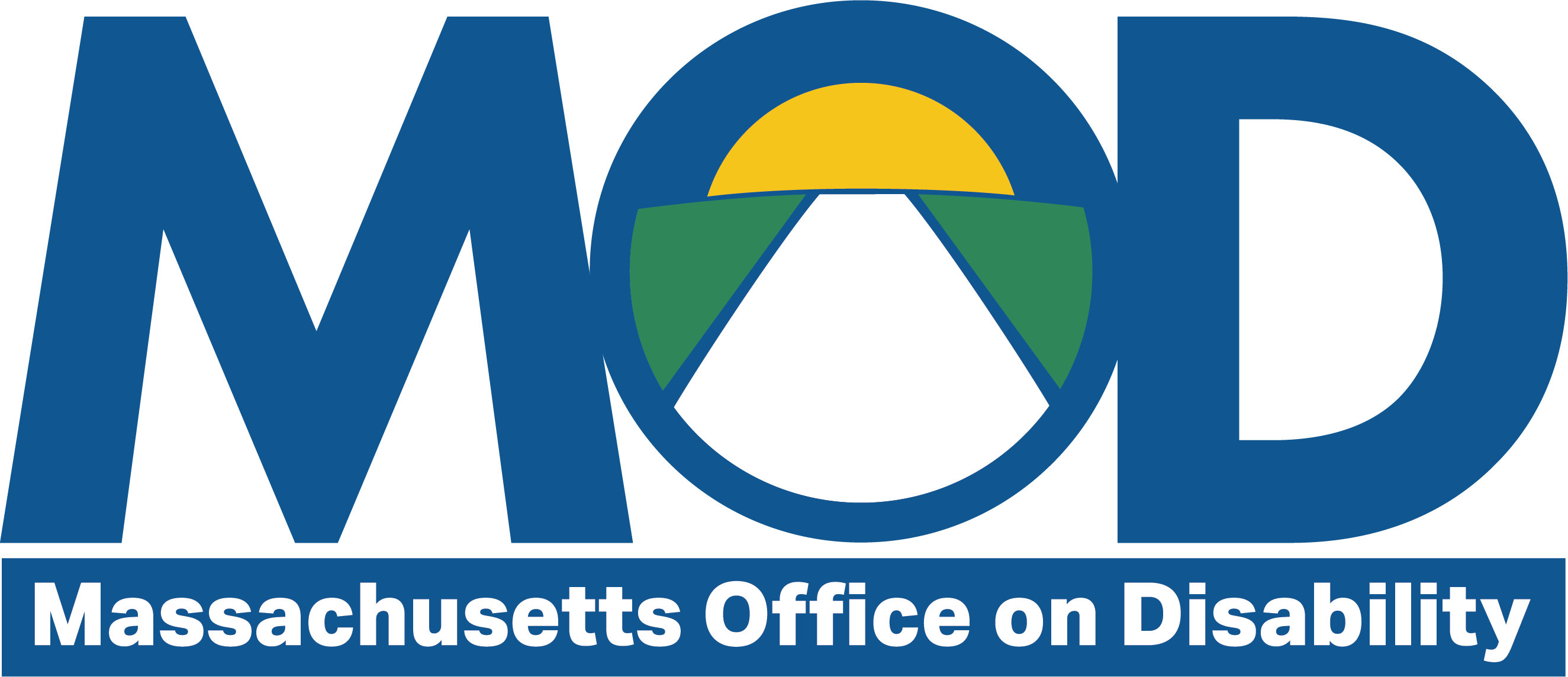 Massachusetts Office on Disability
Massachusetts Office on Disability (MOD) provides information, guidance, and training on disability-related civil rights and architectural access.
[Speaker Notes: We don’t enforce these laws, we are here to provide information about them.]
Key points
Usually simple but important exceptions in some contexts. 
Owners have responsibilities to keep their dog under control and non-disruptive. Most issues arise because of behavior problems.
MOD provides online guidance and phone consultations about disability rights
When disability rights come up
Mostly:
Access: organization deciding whether to allow the dog
Behavior: dog is disruptive, unsafe, or not under control
Access: usually simple and easy
In most situations: 
No need to ask permission
Obvious service dog: no questions
Not obvious: two standard questions about the dog, not you
Must allow a service dog to accompany you 
No segregation or additional fees 
No need for documentation or advance notice
[Speaker Notes: An Uber driver isn’t allowed to refuse a well-behaved guide dog]
Denial of access
They can deny the dog access if it would:
Be unsafe, or 
Require fundamental alteration 
But they should try to mitigate issues first.
[Speaker Notes: Allergies or fear of dogs are not automatic reasons for denial. The organization should try hard to find ways to meet everyone’s needs, e.g. keeping people in different areas.]
Context-specific complications
No obligation to allow
Must actively request
Should request in advance
Employment
Air travel
Long/involved interactions e.g. Education
Dog’s presence tricky:
Sterile environment
Overnight stays in hotel/hospital
Prey animals at zoo
Churches/religious orgs
Private clubs
(usually in writing)
Employment
Housing
Air travel (you also must provide documentation in advance)
Best practice for handlers
Choose a suitable dog! 
Good training for whatever situations you will take it into
Know your rights and your responsibilities
Be prepared to handle questions and problems
Actively address issues with dog’s behavior
Be aware of the big picture: how your dog behaves affects how welcome the next service dog is, and vice versa
[Speaker Notes: Be proactive and responsive: people are often scared to point out problems the dog is causing and this builds resentment not only in the situation but for future service dog interactions]
Behavior issues
Handler needs to keep their animal under control
If the dog is disruptive, unsafe or out of control, the organization can require you to remove the dog
Should allow you an opportunity to get dog under control
Must still allow you access/service without the dog
Handler’s responsibilities
Animal can’t pose a legitimate, direct threat to health or safety
Keep animal under control (leash/tether, not disruptive, house broken)
Do not allow animal to:
Sit on furniture meant for patrons
Eat from plates
Ride in shopping carts
Follow state and local regulations e.g. licensing, vaccination, off leash hours.
Addressing denials/difficulties
Set the tone: 
Curious about the issue: Make sure you understand what they are saying the problem is, what their reasoning is, and what they are asking of you. Then you can decide what to do.
Calm, respectful, and clear communication. Recognize that antagonism often comes from prior difficult experiences with badly behaved dogs or confrontational owners. To sooth matters, try to stay calm and reassuring, rather than dismissive, defensive, or combative. Ask their name early, and use it.
Cooperative: it helps to focus on identifying the concerns and problem solving together. If there is disagreement about rights and obligations, point to authoritative, neutral guidance, e.g. from MOD or DOJ. 
Firm: Check you are meeting your responsibilities: is the dog under control, safe and non-disruptive? If you are, then you are in a strong position and can be clear and firm about your rights and what you expect from them.
Addressing discrimination
If you can’t resolve an issue that appears discriminatory (e.g. they denied your dog access):
Record the facts: especially words and actions (of everyone involved, including dog).
Check if they have a policy or grievance process (e.g. ride-share companies).
Report the issue to the person who can address it: usually the manager. They can’t address it if they don’t know it’s happening. 
Consider filing a formal complaint at an enforcement agency. This is powerful and free, but slow.
How MOD can help
Reference/learn: MOD’s online disability rights guidance and training
Ask questions: request a consultation at mass.gov/mod/Contact or 617 727 7440) where a disability rights specialist can:
Discuss a specific situation, analyzing the detail in the context of the law.
Suggest practical ways to address an issue, including where to file a complaint
[Speaker Notes: Note:
We cannot give legal advice, only neutral information and ideas to consider
For callbacks within about a week - we are not staffed to respond to urgent situations. Call the ADA line for live help
We are not an enforcement agency: we cannot investigate or intervene in disputes]